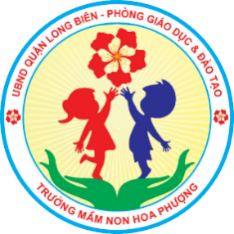 Giáo viên: Đặng Thu Thuỷ
Năm học: 2023 - 2024
[Speaker Notes: Thay nền]
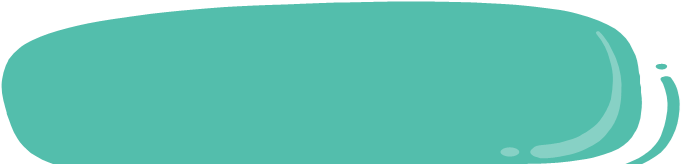 MỤC ĐÍCH – YÊU CẦU
1. Kiến thức:
-Trẻ gọi đúng tên máy bay. Trẻ biết được tên gọi của một số bộ phận chính và công dụng của các bộ phận đó.
2. Kỹ năng:
-Trẻ nói to, rõ ràng, đủ câu.
-Trẻ trả lời được câu hỏi của cô.
3. Thái độ :
- Trẻ hứng thú tham gia các hoạt động cùng cô.
- GD trẻ ngồi ngay ngắn khi ngồi trên xe, trên máy bay phải thắt dây an toàn.
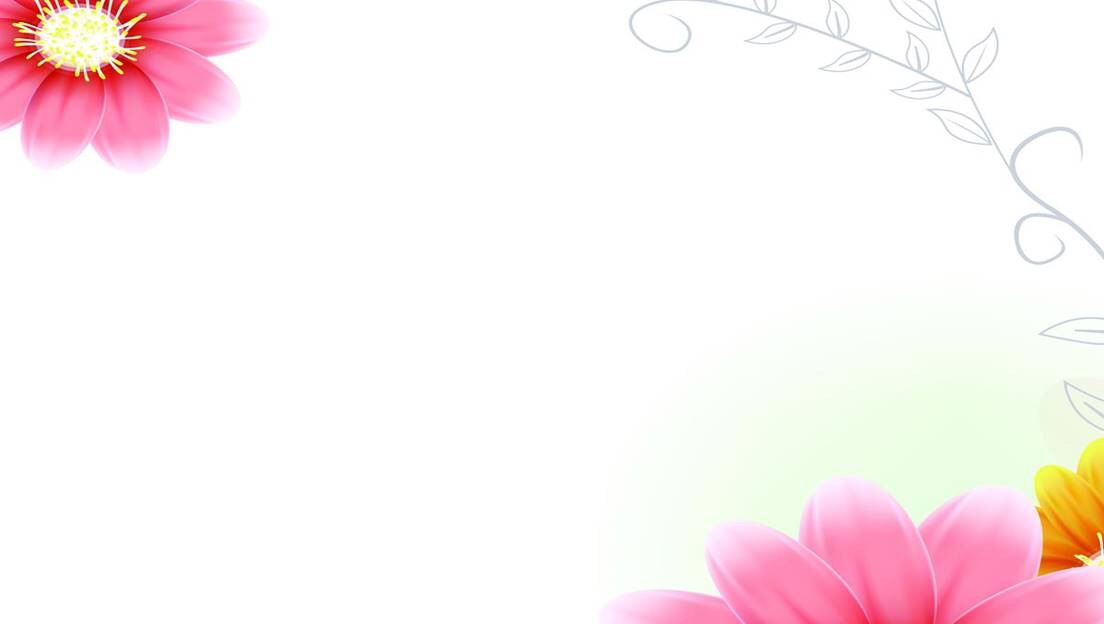 Câu Đố

Chẳng phải là chimMà bay trên trờiChở được nhiều ngườiĐi khắp mọi nơiLà cái gì?
Đuôi máy bay
Thân máy bay
Cánh máy bay
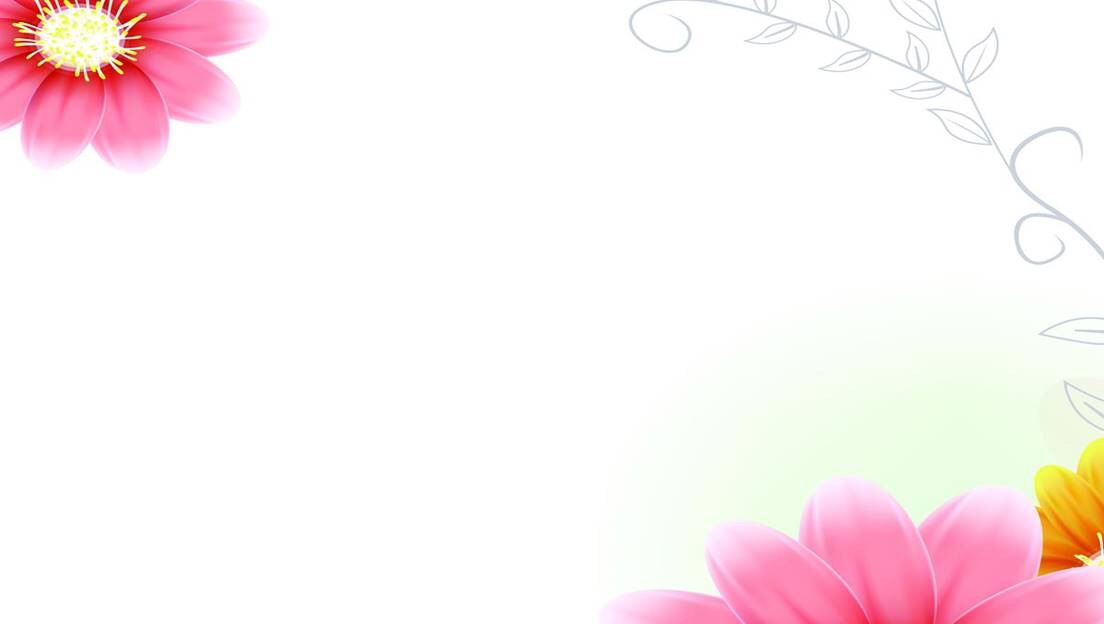 Mở rộng
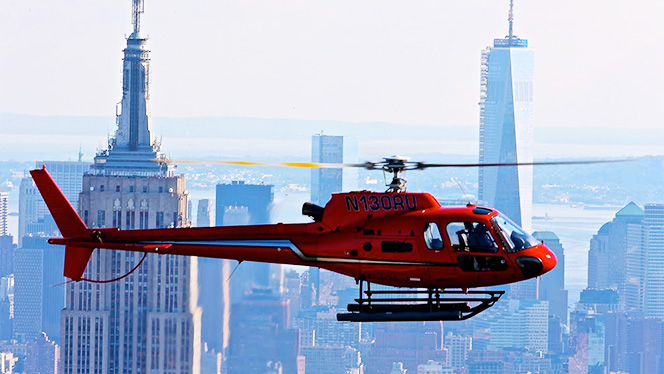 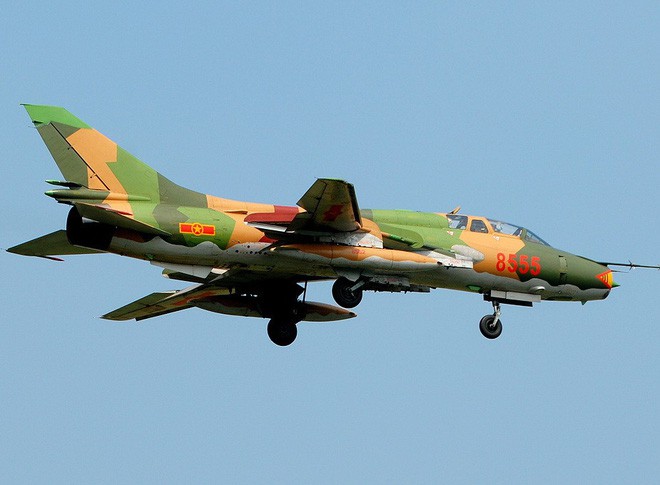 Máy bay  trực thăng
Máy bay quân sự
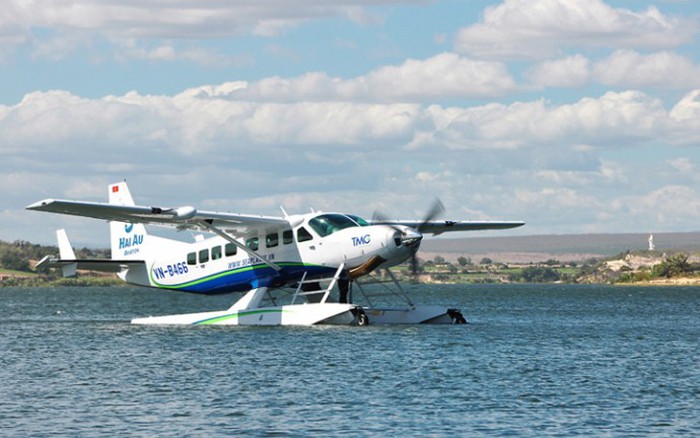 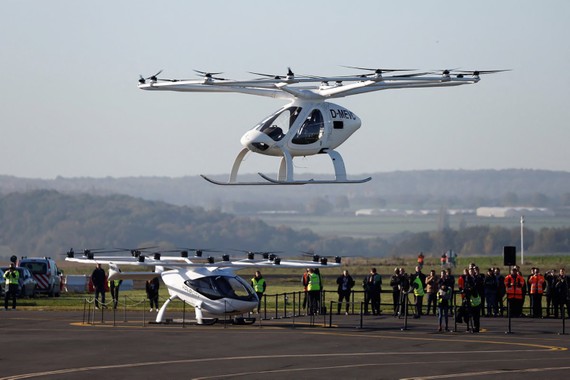 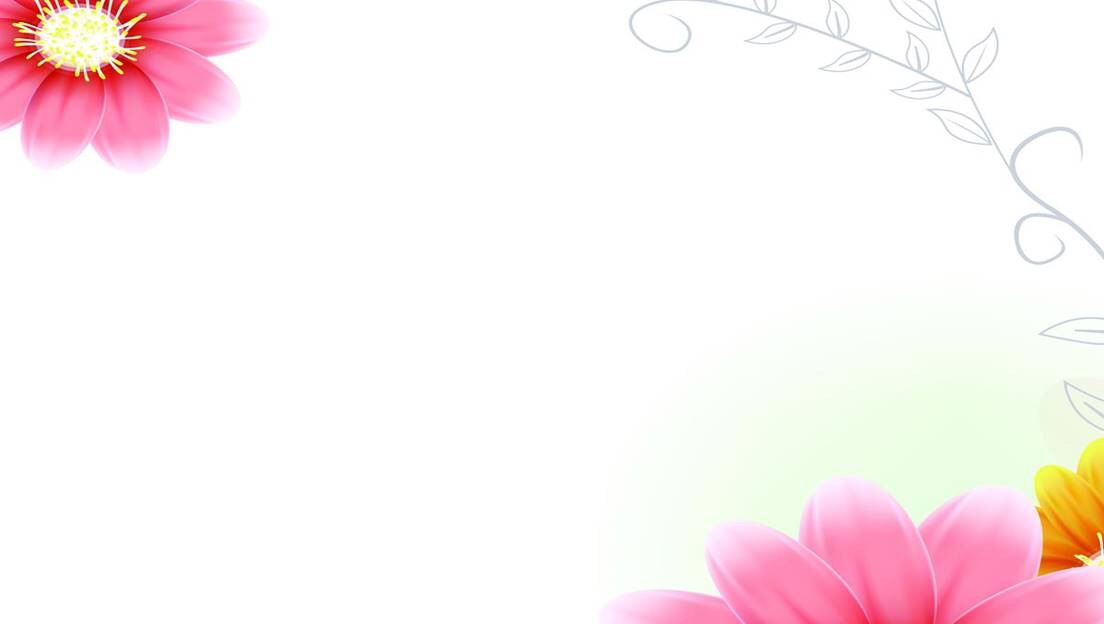 Máy bay trực thăng điện không người lái
Máy bay thuỷ phi cơ
Trò chơi: 
Nhìn nhanh nói đúng
Trò chơi: 
Lái máy bay
Xin chào tạm biệt các bé
và các cô giáo